Lecture 5-2
xxxxxxx
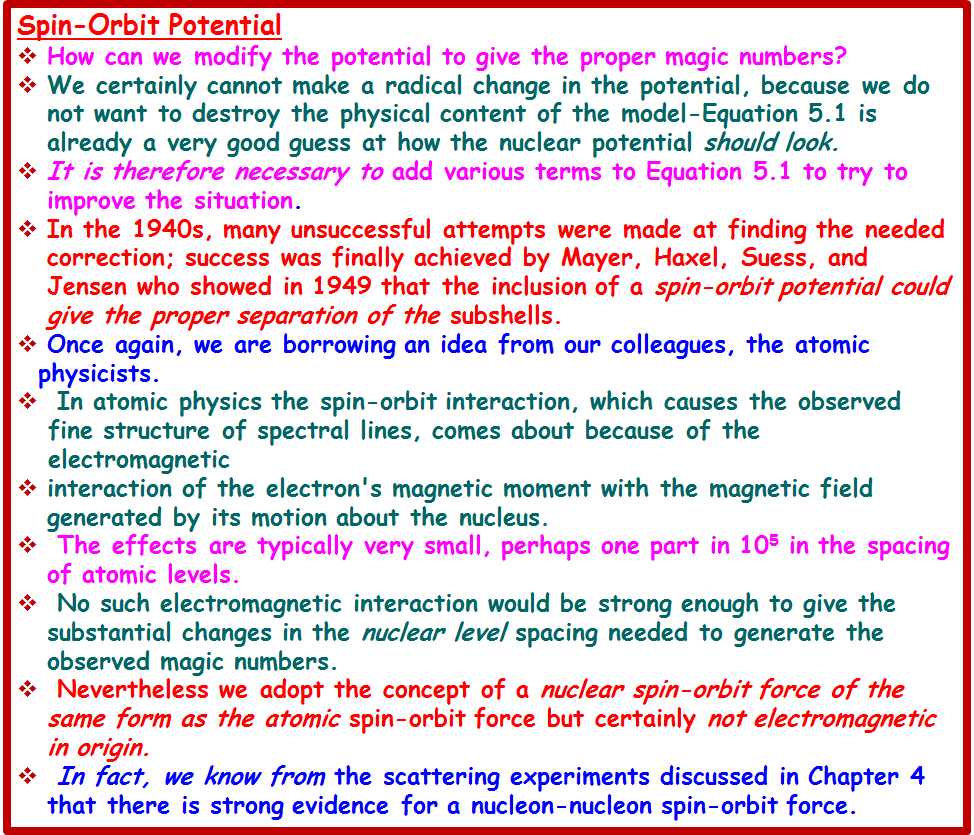 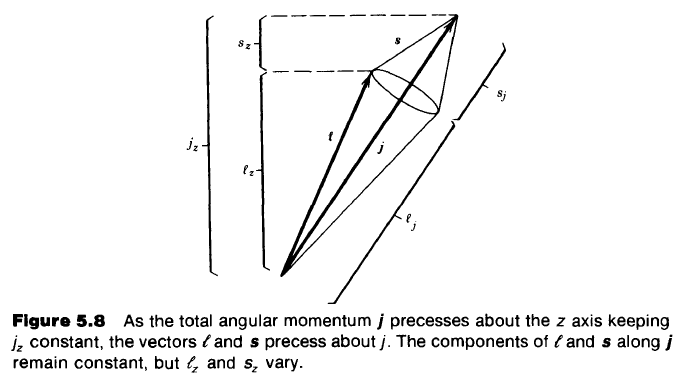 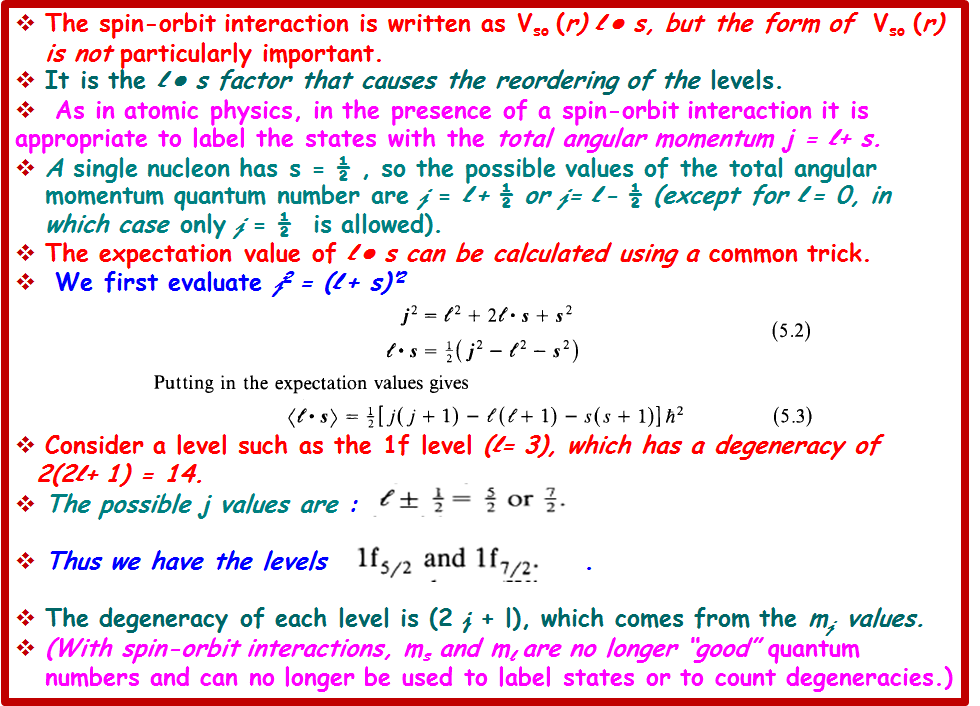 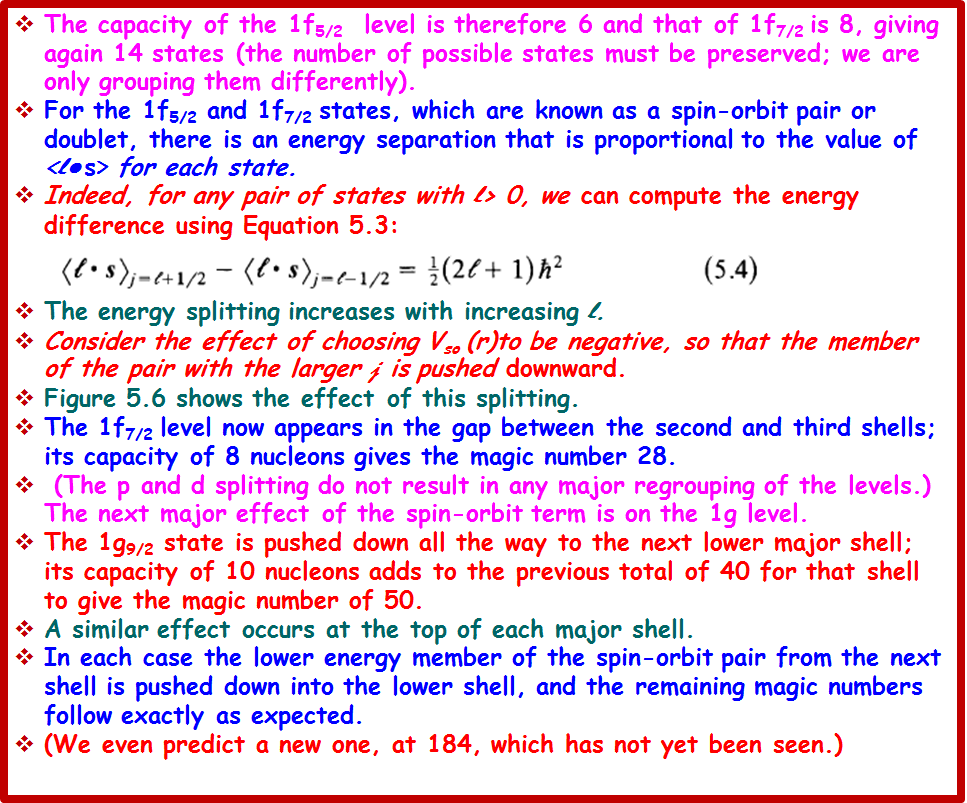 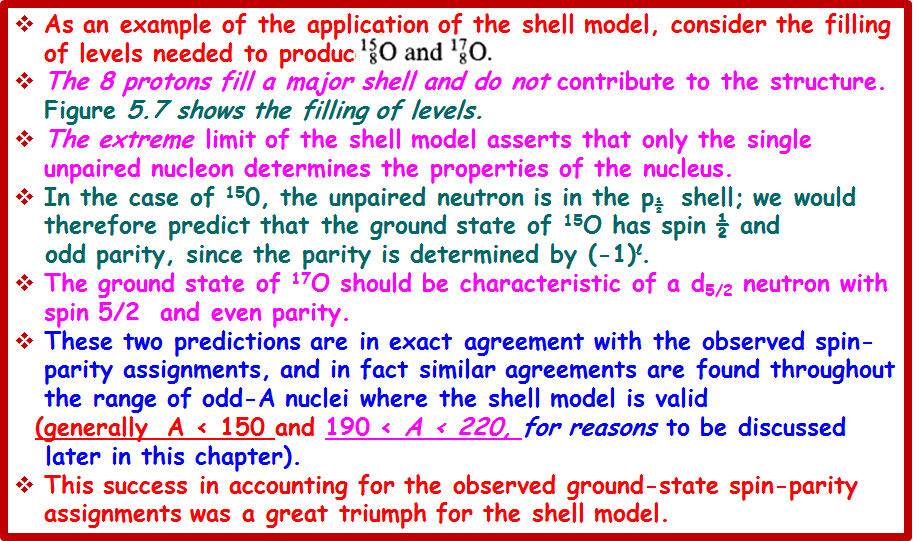 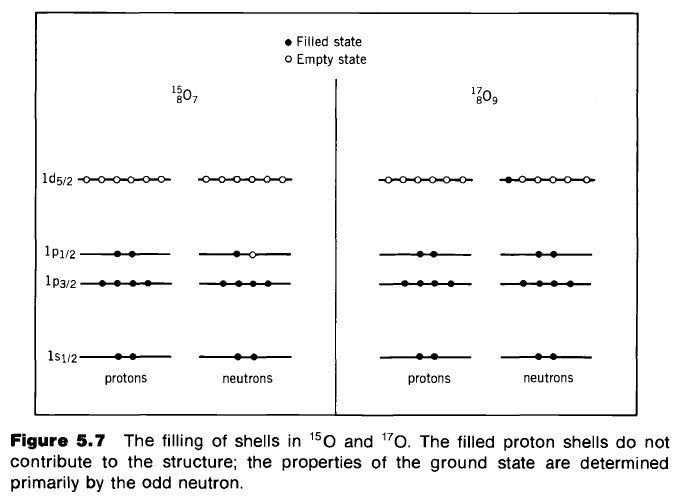 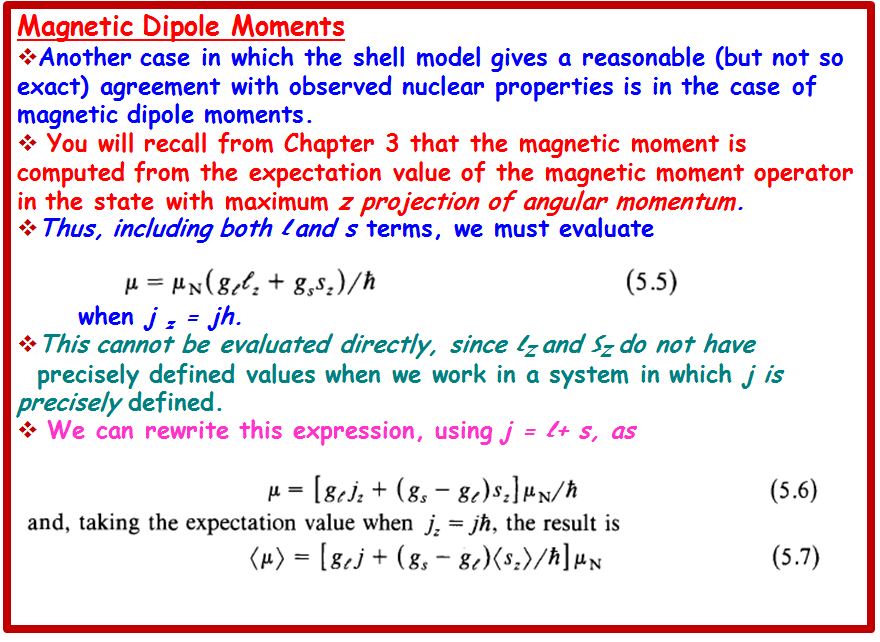 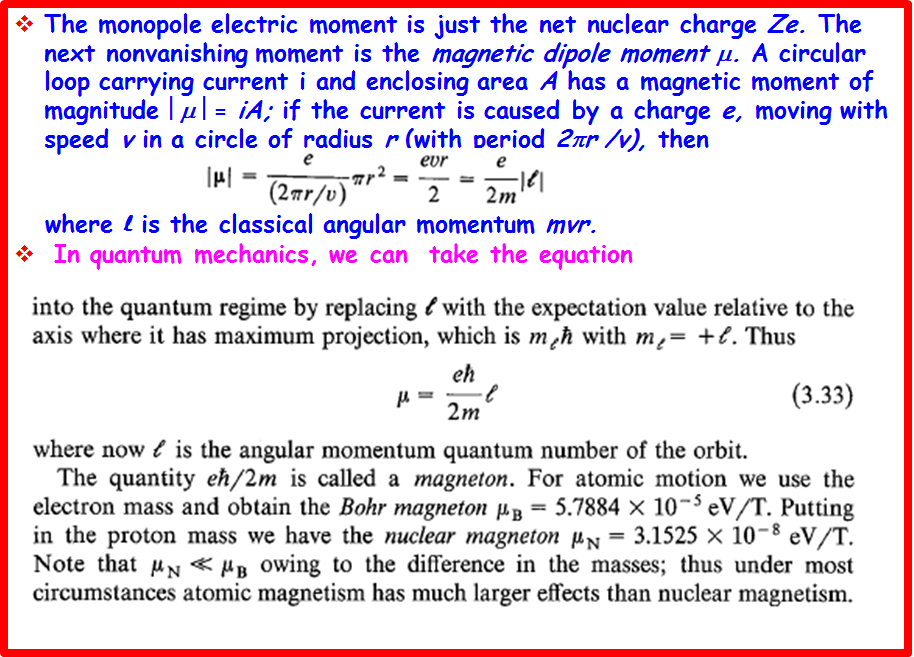 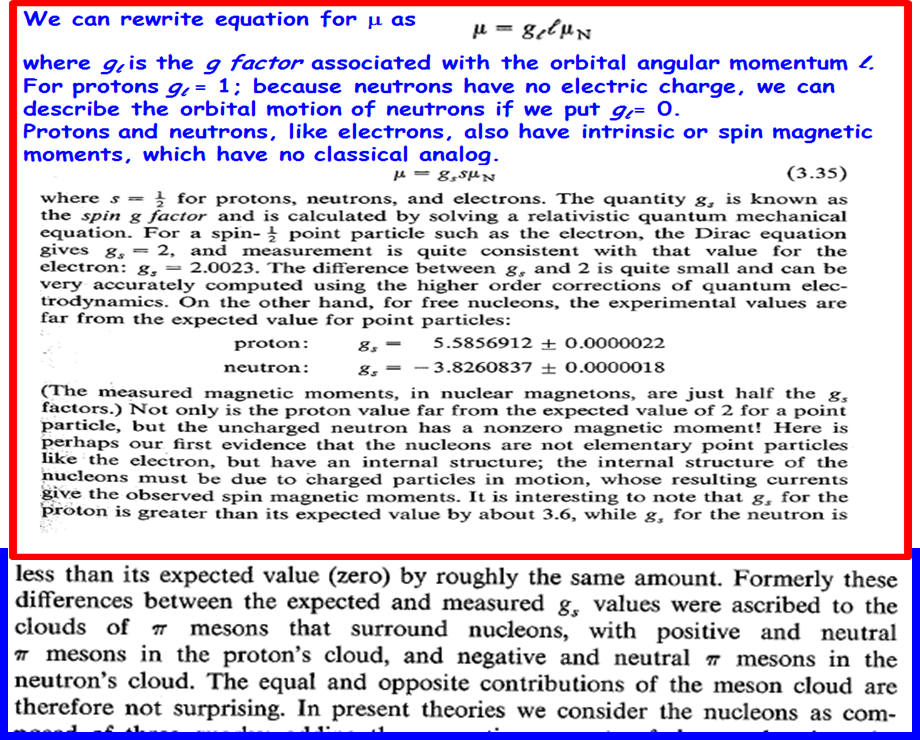 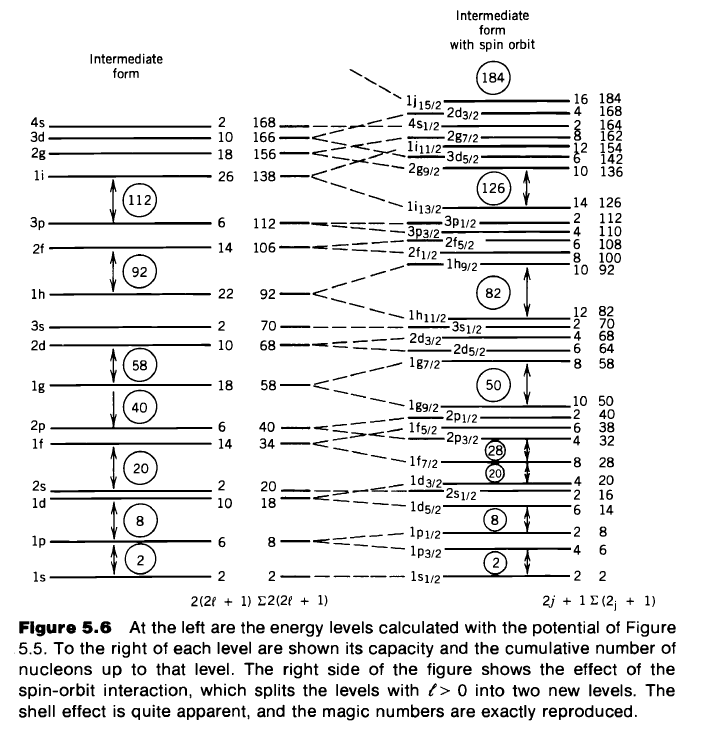 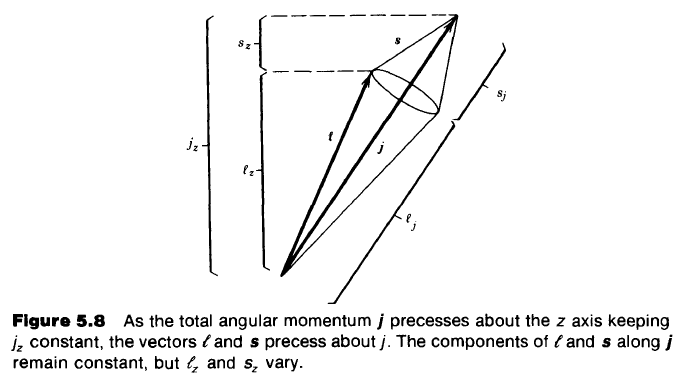 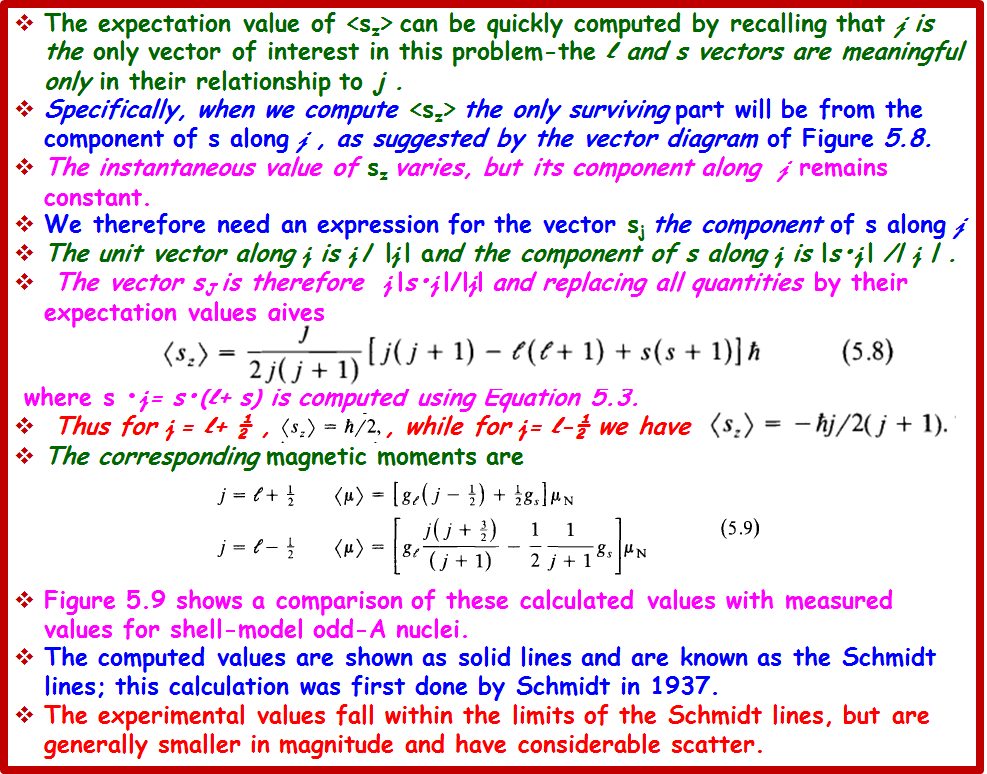 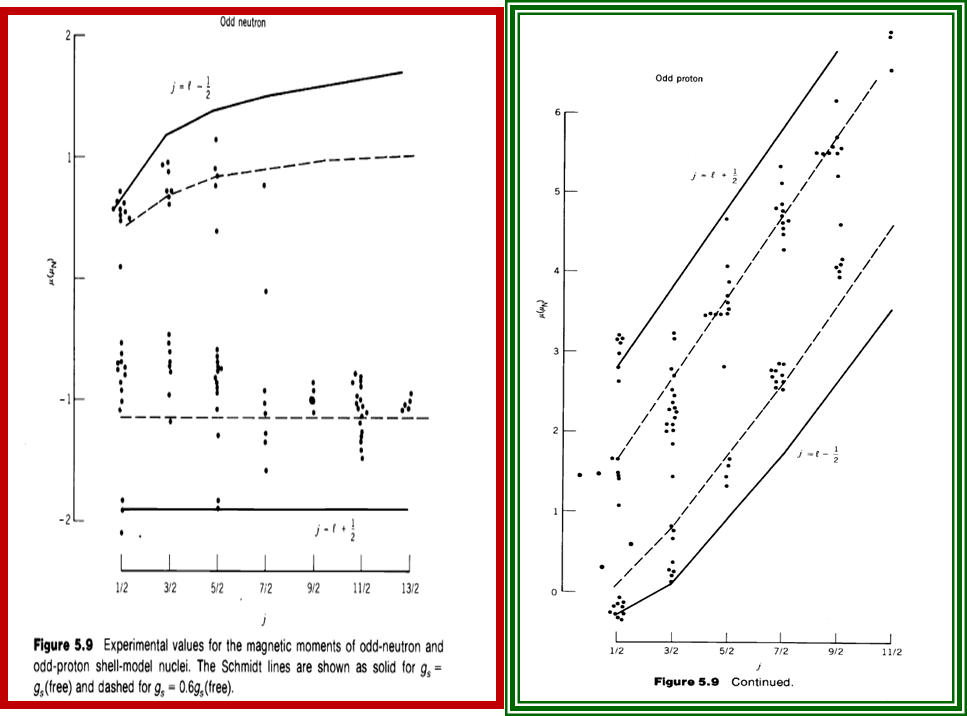 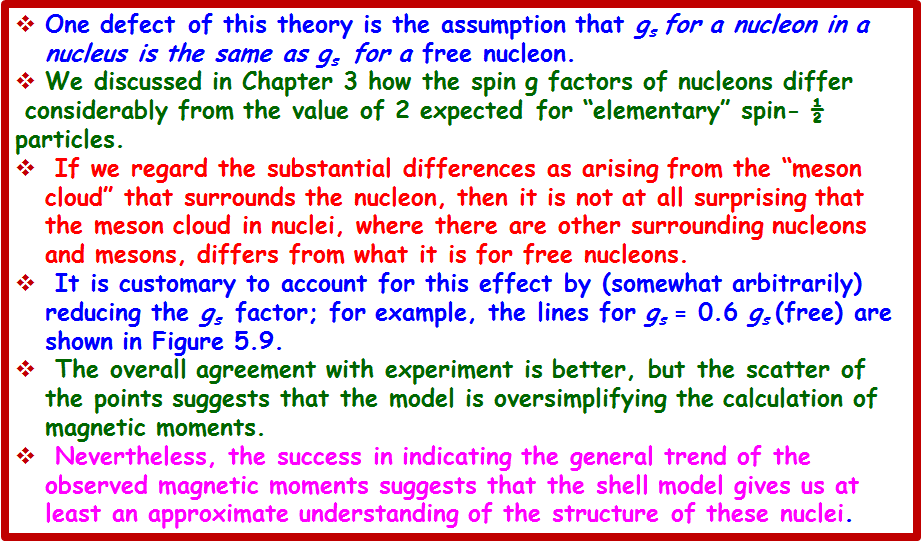